Mediation:Background, Motivation,and Methodology
Israel Christie, Ph.D.
Presentation to Statistical Modeling Workshopfor Genetics of Addiction2014/10/31
Outline & Goals
Points for this talk:
What is mediation?
Why are people (researchers) interested?
How is (simple) mediation assessed?
Extension to more complex models.
Example from a project at MDA.
Available software.
But first...
How many of you have experience with mediation?
Requests from PI or collaborators?
Speak up!
What is mediation?
“...represents the generative mechanism through which the focal independent variable is able to influence the dependent variable of interest.”1
?
X
Y
Warning: There be sloppy language...
1Baron & Kenny (1986)
Why are people interested?
Psychologists love mechanisms!
Theory building & Intervention design
For example:
Stress & heart disease
Functional brain imaging & neural networks
Intervention for sun protection
1986 publication1 generally regarded as kicking off modern thinking on mediation
1Baron & Kenny (1986)
How is mediation assessed?
Historically, three major approaches 
The “magic triangle”
Y = cX
c
X
Y
b
a
M = aX
Y = bM + c'X
M
c'
X
Y
c = c‘ + ab       OR       c - c‘ = ab
How is mediation assessed?
The “Causal steps” method1
X predicts Y (c is sig.)
X predicts M (a is sig.)
M predicts Y, controllingfor X (b is sig.)
When M is in model,X no longer predicts Y(c‘ is zero)
It’s just bad...
c
X
Y
b
a
M
c'
X
Y
1Baron & Kenny (1986)
How is mediation assessed?
The “Sobel Test” method1
Sometimes called the “delta method”
Simple formula that approximatesthe standard error of ab
Very low power2 (due tomismatch between assumed& actual distribution of ab)
b
a
M
c'
X
Y
1Sobel (1982)
2MacKinnon, Warsi, & Dwyer (1995)
How is mediation assessed?
The “Bootstrap” method1
Non-parametric method involvingsampling with replacement
Confidence intervals derivedfrom bootstrap sample (e.g.,bias corrected, percentile)
Recent concerns thatBC intervals too liberal2
b
a
M
c'
X
Y
1Shrout & Bolger (2002)
2Fritz, Taylor, and MacKinnon (2012)
How is mediation assessed?
The “Monte Carlo” method1
b
a
M
c'
X
Y
How is mediation assessed?
What are the relative merits?
1Hayes & Sharkow (2013)
Multiple Mediators
Seldom interested in a single variable
More likely multiple candidate variables mediating relationship between variables of interest
In reality, these multiple mediators likely don’t operate independently of one another
Natural extension to multiple mediators
Parallel & Serial paths
Parallel mediators
Recall the single mediator
Only one additional formula required for each parallel mediator
M
a
b
M = aX
Y = bM + c'X
c'
X
Y
Parallel mediators
Recall the single mediator
Only one additional formula required for each parallel mediator
M1
a1
b1
M1 = a1X
M2 = a2X
Y = b1M1 + b2M2 + c'X
c'
X
Y
a2
b2
M2
Serial mediators
Mediators are placed in series
a3
M1
M2
a1
b2
a2
b1
X
Y
c'
M1 = a1X
M2 = a2X + a3M1 
Y = b1M1 + b2M2 + c'X
Serial mediators
Creates an additional path
a3
M1
M2
a1
b2
a2
b1
X
Y
c'
Serial mediators
Creates an additional path
a3
M1
M2
a1
b2
a2
b1
X
Y
c'
a1b1
Serial mediators
Creates an additional path
a3
M1
M2
a1
b2
a2
b1
X
Y
c'
a1b1
a2b2
Serial mediators
Creates an additional path
a3
M1
M2
a1
b2
a2
b1
X
Y
c'
a1b1
a2b2
a1a3b2
An example
Sun protection intervention
Target population:
Melanoma survivors with a child ≤ 12 years-old
N = 281
Primary outcome:
Children’s wide-brimmed hat use
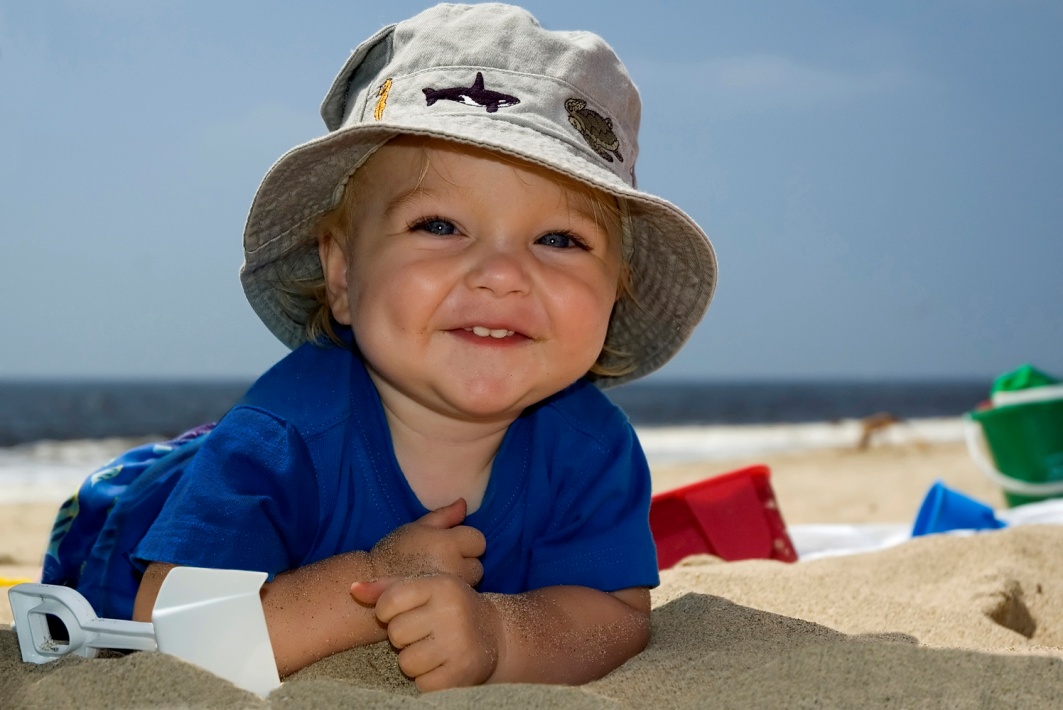 Variables
X: Treatment (vs. Control)
Mediators:
Self-Efficacy
Expectancy
Intention
Knowledge
Y: Hat use
Single Mediators
B = 0.069; Pm = 0.337
Treatment
Hat
Self-Efficacy
B = 0.138; Pm = 0.729
Treatment
Expectancy
Hat
B = 0.089; Pm = 0.382
Treatment
Intention
Hat
B = 0.033; Pm = 0.179
Treatment
Knowledge
Hat
Parallel Mediators
B = -0.016; Pm = 0.066
Self-Efficacy
B = 0.116; Pm = 0.479
Expectancy
Treatment
B = 0.062; Pm = 0.255
Hat
Intention
B = 0.031; Pm = 0.127
Knowledge
Serial Mediators
B = 0.084; Pm = 0.341
Expectancy
B = 0.040;Pm = 0.162
Self-Efficacy
Treatment
Hat
Intention
B = 0.025;Pm = 0.103
Knowledge
B = 0.031;Pm = 0.126
Serial Mediators
B = 0.084; Pm = 0.341
Expectancy
B = 0.040;Pm = 0.162
Self-Efficacy
Treatment
Hat
Intention
B = 0.025;Pm = 0.103
Knowledge
B = 0.031;Pm = 0.126
Serial Mediators
B = 0.084; Pm = 0.341
Expectancy
B = 0.040;Pm = 0.162
Self-Efficacy
Treatment
Hat
Intention
B = 0.025;Pm = 0.103
Knowledge
B = 0.031;Pm = 0.126
Serial Mediators
B = 0.084; Pm = 0.341
Expectancy
B = 0.040;Pm = 0.162
Self-Efficacy
Treatment
Hat
Intention
B = 0.025;Pm = 0.103
Knowledge
B = 0.031;Pm = 0.126
Serial Mediators
B = 0.084; Pm = 0.341
Expectancy
B = 0.040;Pm = 0.162
Self-Efficacy
Treatment
Hat
Intention
B = 0.025;Pm = 0.103
Knowledge
B = 0.031;Pm = 0.126
Available Software
PROCESS for SPSS and SAS1
mediation package in R2
Online resources3
Any number of packages for SEM
Of course, not that hard to code...
1Hayes (2013)
2Imai (2014)
3Selig & Preacher (2008)
Thanks!